หัวหน้างานการเงินและพัสดุ
หัวหน้างาน
กิจการนักเรียน
หัวหน้างานบริการอาคารสถานที่และสภาพแวดล้อม
หัวหน้างานแผนงานและประกันคุณภาพ
หัวหน้างานวิชาการ
หัวหน้างานธุรการ
หัวหน้างานชุมชนและภาคีเครือข่าย
หัวหน้างานบุคคล
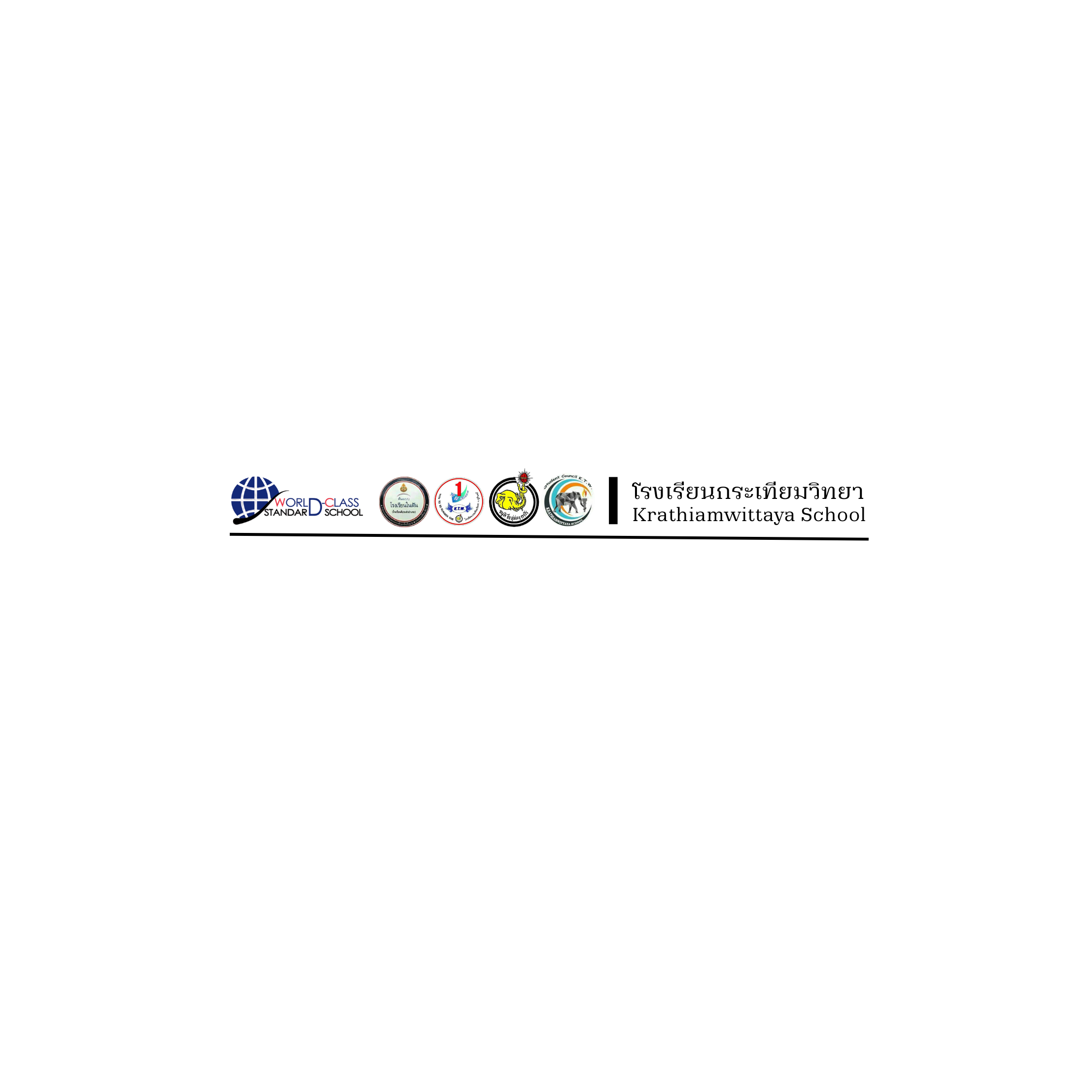 โครงสร้างองค์กรโรงเรียนกระเทียมวิทยา
ผู้อำนวยการโรงเรียน
คณะกรรมการสถานศึกษาขั้นพื้นฐาน
1. การวางแผนพัฒนโรงเรียน
2. การจัดระบบการบริหาร
     และพัฒนาองค์กร
3. การจัดระบบเทคโนโลยี
     สารสนเทศ
4. การพัฒนาระบบระบบ
     การประกันคุณภาพ
     ภายในและมาตรฐาน     
     การศึกษา
5. การคำนวณต้นทุนผลผลิต
6. การจัดระบบควบคุม           
     ภายใน
7. การขับเคลื่อนหลักปรัชญา
     ของเศรษฐกิจพอเพียง
8. การวิจัยเพื่อพัฒนา
     นโยบายและแผน
9. การรายงานผลการ
     ปฏิบัติงาน
10. การประเมินผลการ
     ดำเนินงานแผนงานและ
     ประกันคุณภาพ
11.ปฏิบัติหน้าที่อื่นๆ ที่ได้รับ
     มอบหมายจาก
     หัวหน้าสถานศึกษา
1. งานวางแผนกิจการนักเรียน
2. งานบริหารกิจการนักเรียน
3. งานรักษาวินัยและแก้ไข
     พฤติกรรมที่ไม่พึงประสงค์ ของนักเรียน
4. งานส่งเสริม พัฒนา 
    คุณธรรม จริยธรรม และ
    คุณลักษณะอันพึงประสงค์
5. งานระบบการดูแลช่วยเหลือ
    นักเรียน
6. งานส่งเสริมประชาธิปไตยใน
    โรงเรียน
7. งานป้องกัน แก้ไขปัญหายา
    เสพติด และ TO BE  NUMBERONE
8. งานสารวัตรนักเรียน
9. งานปฐมนิเทศ ปัจฉิมนิเทศ    
    และประชุมผู้ปกครอง
10.งานประกันภัยอุบัติเหตุนักเรียน
11. งานเลขานุการงานกิจกานักเรียน
12.งานประเมินผลการ
    ดำเนินงานกิจการนักเรียน
13. ปฏิบัติหน้าที่อื่น ๆ ตามที่ ได้รับมอบหมาย จากหัวหน้า สถานศึกษา
1. งานสำนักงานด้านการ    
    บริหารงานบุคคล
2. การบริหารงานบุคคล
3. การบริหารงานทะเบียนและ    
    สถิติข้าราชการครู ลูกจ้าง
    และบุคลากรทางการศึกษา
4. งานเสริมสร้างประสิทธิภาพ
    ในการปฏิบัติราชการ
5. การส่งเสริมและยกย่อง
    เชิดชูเกียรติ
6. การส่งเสริมมาตรฐานวิชาชีพ    
    และจรรยาบรรณวิชาชีพ
7. การริเริ่มส่งเสริมการขอรับ
    ใบอนุญาตประกอบวิชาชีพ
    ครูและบุคลากร
    ทางการศึกษา
8. งานเลขานุการคณะกรรมการ
    สถานศึกษาขั้นพื้นฐาน
9. งานประเมินผลการ    
    ดำเนินงานบริหา รบุคคล
1. การวางแผนงานวิชาการ
2. การบริหารงานวิชาการ
3. การจัดกิจกรรมการเรียน
     การสอน
4. การพัฒนาและส่งเสริม
     ทางด้านวิชาการ
5. การวัดผลและประเมินผล
     การเรียน และงาน
     ทะเบียนนักเรียน
6.  งานทะเบียนนักเรียน
     การแนะแนวการศึกษา
     และงานกอง ทุนการศึกษา
7.  งานประชาสัมพันธ์การศึกษา
8.  งานคัดเลือกหนังสือ 
     แบบเรียน 
9. งานเลขานุการฝ่ายวิชาการ
10. การประเมินผลการ
     ดำเนินงานวิชาการ
11. ปฏิบัติหน้าที่อื่นๆ 
     ตามที่ได้รับมอบหมาย
      จากหัวหน้าสถานศึกษา
1. งานสำนักงานด้านการบริหารงาน
     งบประมาณ
2. งานจัดทำแผนงานงบประมาณ  
    และคำ ขอตั้งงบประมาณ
3. งานการบริหารการเงินและบัญชี
4.  การบริหารงานพัสดุ และสินทรัพย์
5. งานยานพาหนะ
6. งานสาธารณูปโภค
7. งานเลขานุการฝ่าย
    การเงินและพัสดุ
การประเมินผลการดำเนินงาน
    การเงิน  และพัสดุ
9. งานปฏิบัติหน้าที่อื่นๆ  ตามที่ได้รับ
     มอบหมายจาก หัวหน้าสถานศึกษา
1. การบริการอาคารสถานที่และ
    สภาพแวดล้อม
2. การบริการอาคารเรียน
3. การบริการห้องเรียน
4. การบริการห้องบริการ
5. การบริการห้องพิเศษ
6. การบริการอาคารประกอบ
7. การให้บริการน้ำดื่ม
8. การส่งเสริมสุขภาพอนามัย
9. การสื่อสารและการ
    ประชาสัมพันธ์
10. การสร้างและเผยแพร่เกียรติ
    ประวัติโรงเรียน
11. งานโภชนาการ
12. งานนักการภารโรง
13. งานประเมินผลการดำเนินงาน
    บริการ อาคารสถานที่และ
    สภาพแวดล้อม
14. ปฏิบัติหน้าที่อื่นตามที่ได้รับ
   มอบหมายจากหัวหน้า
   สถานศึกษา
1. งานดำเนินงานธุรการ
   1.2 การวางแผนงานธุรการ
   1.2 การบริหารงานธุรการ
   1.3 การบริหารงานสารบรรณ
2. งานเวร - ยาม
3. งานสาธารณะกุศล
4. งานสหกรณ์ร้านค้าโรงเรียน
5. งานเลขานุการการประชุมครู
     และบุคลากร
6. งานประเมินผลการ
    ดำเนินงานธุรการ
7. ปฏิบัติหน้าที่อื่นๆ ที่ได้รับ
    มอบหมายจากหัวหน้า
    สถานศึกษา
1. งานสำนักงานด้านการ
     บริหารงานทั่วไป
2. การสร้างความสัมพันธ์
     ระหว่าง ร.ร.ชุมชน
3. การให้บริการชุมชน
4.​ การมีส่วนร่วมในการ
     พัฒนาชุมชน
5. การได้รับการสนับสนุนจาก
     ชุมชน
6. งานระดมทรัพยากรเพื่อ
     การศึกษา
7. งานทัศนศึกษา
8. งานดนตรีและดุริยางค์
9. งานนาฏศิลป์และการ
     แสดง
10. งานบริการสาธารณะ
11. งานประเมินผลการ
     ดำเนินงานชุมชนและภาคี
     เครือข่าย
12. ปฏิบัติหน้าที่อื่นๆ ตามที่
     ได้รับมอบหมาย
     จากหัวหน้าสถานศึกษา
รองผู้อำนวยการคนที่ 1
รองผู้อำนวยการคนที่ 2
คณะกรรมการที่ปรึกษา
คณะกรรมการบริหารหลักสูตรและงานวิชาการ
คณะกรรมการที่ปรึกษา
คณะกรรมการบริหารหลักสูตรและงานวิชาการ
กลุ่มบริหารทั่วไป
กลุ่มบริหารงานบุคคล
กลุ่มบริหารวิชาการ
กลุ่มบริหารงบประมาณ
ผู้ช่วยผู้อำนวยการกลุ่มบริหารงานบุคคล
ผู้ช่วยผู้อำนวยการกลุ่มบริหารวิชาการ
ผู้ช่วยผู้อำนวยการกลุ่มบริหารทั่วไป
ผู้ช่วยผู้อำนวยการกลุ่มบริหารงบประมาณ